House Bill 3
Early Childhood Literacy and Math Goals and Plans
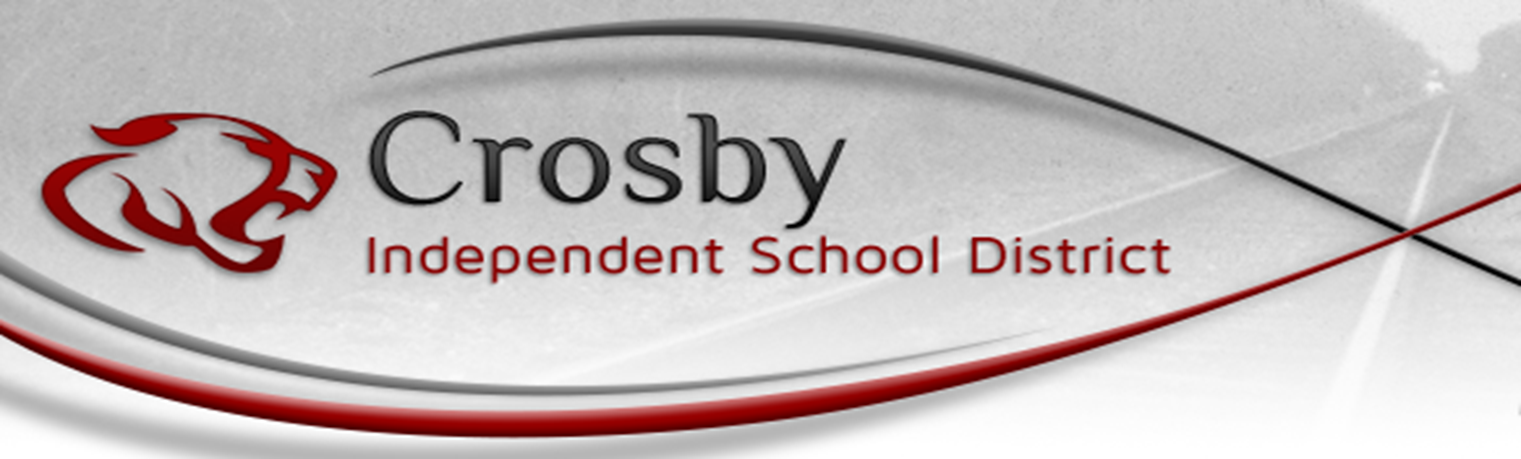 House Bill 3Early Childhood and CCMR Goals
House Bill 3 (HB 3) amends Texas Education Code (TEC) to add Sec. 11.185 and 11.186 to include plans that target early childhood (EC) literacy and math proficiency and college, career, and military readiness (CCMR). 

Plan Requirements: 
Under HB 3, school boards are required to adopt plans in early childhood literacy and math. All plans are required to include: 

at least one assigned district-level administrator or employee to coordinate implementation and submit an annual report to the board on the district’s progress
an annual review by the board at a public meeting 
an annual report posted on the district and campus websites
specific, quantifiable, annual goals for five years at each campus
Goals for EC-Literacy & Math PLAN COMPONENTS - DEVELOPING GOALS
Considerations:
3rd grade is the only grade required for HB 3 goal setting
while 3rd grade is the only grade required for HB 3 goal setting, it is best practice that plans include progress measures for PreK – 2nd grade to understand growth toward 3rd grade reading and math proficiency
EC-Literacy & MathSPECIFIC PLAN REQUIREMENTS
Early childhood plans are required to include: 
annual goals for aggregate student growth on 3rd grade reading and math STAAR
annual targets for students in each group evaluated under closing the gaps domain
targeted professional development plan for classroom teachers in kindergarten through 3rd grade for campuses that the board identifies as not meeting the plan’s goals and that considers the unique needs of students in bilingual education or special language programs. 
annual targets that may be set for students in bilingual or ESL programs.
annual targets must be included for each goal in addition to the 5-year deadline target.
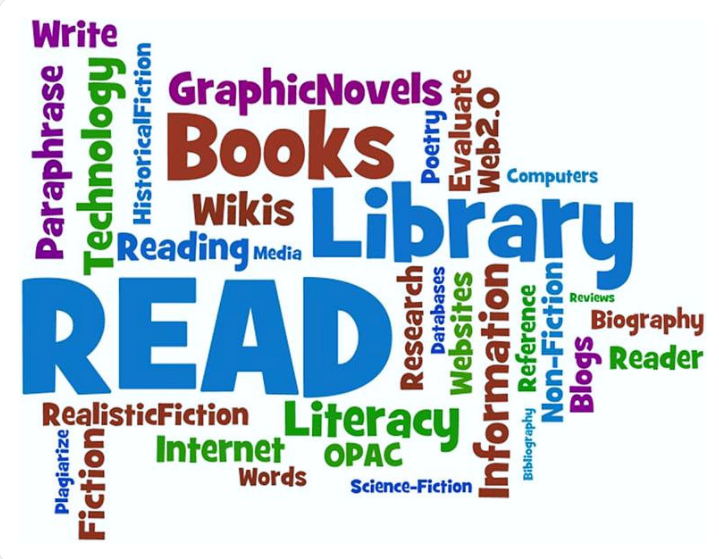 Literacy
Crosby Elementary
Crosby Elementary
EC Literacy targeted professional development plan
Kindergarten through 3rd grade teachers will complete the TEA Reading Academies over the next three years.
Pre-kindergarten teachers will be trained in phonological awareness and will complete Reading Academies when the grade level is added to the state mandate.
Math
Crosby Elementary
Crosby Elementary
EC Math targeted professional development plan
Pre-kindergarten through 3rd grade teachers will complete the Early Math Academies over the next five years.
Questions?
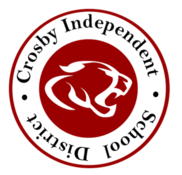 Sherri Long – Executive Director of Elementary Education
Dr. Lecia Eubanks – Elementary ELA Coordinator
Mary Gill – Elementary Math Coordinator